December  2020
OŠ  Gorica VELENJE
Utrjevanje pesmi
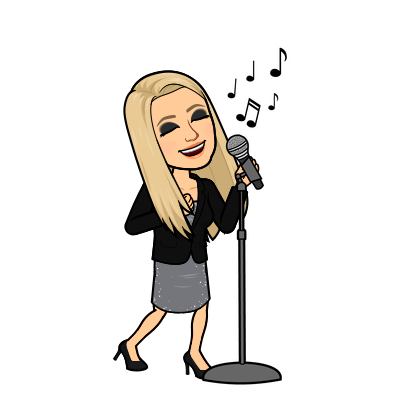 GUM   2. razred
Zbrala in uredila Sonja Drev Einfalt, prof
Pesmi naučene v času PnD
Dežek  trka
Veverica
Vrabček
Zajček  že  spi
Tri zale deklice
Sladkosned
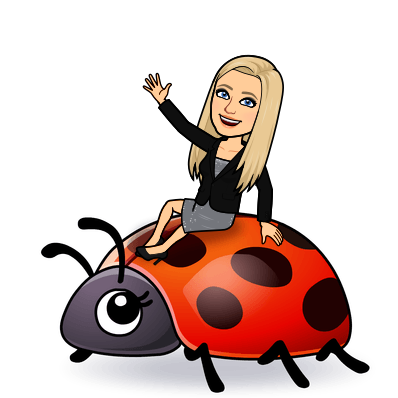 Rasla je jelka
Odpri, 
ko končaš!
DEŽEK  TRKA    Janez Bitenc
NA OKNO, TOK TOK, JE DEŽEK POTRKAL, PRED OKNOM PA ROK JE JEZNO POSMRKAL. NAJ LIJE Z NEBA NA STREHE IN CESTE, DA NISEM S TESTA, GOTOVO ŽE VESTE. PO LUŽAH, CMOK, CMOK, IN KAR BREZ DEŽNIKA, VES MOKER SE ROK VES DAN ŽE POTIKA. ZDAJ FANT JE BOLNIK, GA KUHA VROČINA, MU REČE ZDRAVNIK: »ROK, TO JE ANGINA
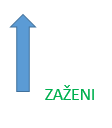 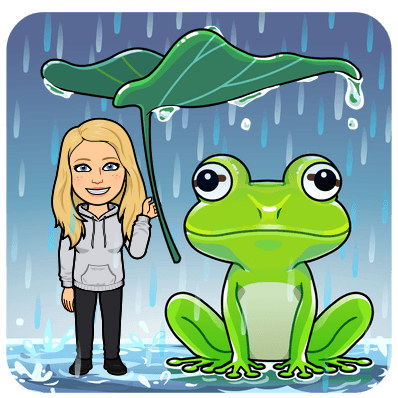 DEŽEK  TRKA    Janez Bitenc
I
N
S
T
R
U
M
E
N
T
A
L
N
A



S
P
R
E
M
L
J
A
V
A
NA OKNO, TOK TOK, JE DEŽEK POTRKAL, PRED OKNOM PA ROK JE JEZNO POSMRKAL. NAJ LIJE Z NEBA NA STREHE IN CESTE, DA NISEM S TESTA, GOTOVO ŽE VESTE. PO LUŽAH, CMOK, CMOK, IN KAR BREZ DEŽNIKA, VES MOKER SE ROK VES DAN ŽE POTIKA. ZDAJ FANT JE BOLNIK, GA KUHA VROČINA, MU REČE ZDRAVNIK: »ROK, TO JE ANGINA
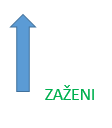 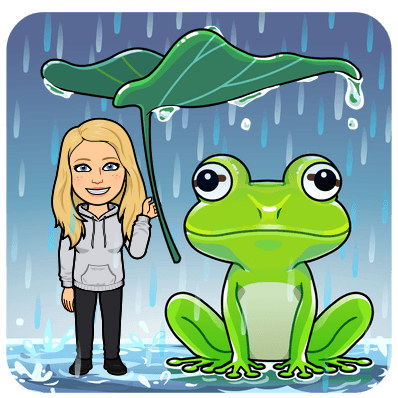 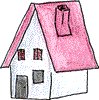 VEVERICA    Janez Bitenc
Veverica, veverica skoči sem, skoči tja,ko pa na vrh smreke spleza, z repkom pomahlja.Veverica, veverica, kaj mi daš, kaj mi daš,če ti lešnike prinesem, ki jih rada imaš?Kaj za lešnike bi dala, fantek moj, fantek moj,saj sem sama jih nabrala zvrhan koš nocoj.
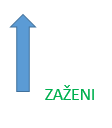 VEVERICA    Janez Bitenc
I
N
S
T
R
U
M
E
N
T
A
L
N
A



S
P
R
E
M
L
J
A
V
A
Veverica, veverica skoči sem, skoči tja,ko pa na vrh smreke spleza, z repkom pomahlja.Veverica, veverica, kaj mi daš, kaj mi daš,če ti lešnike prinesem, ki jih rada imaš?Kaj za lešnike bi dala, fantek moj, fantek moj,saj sem sama jih nabrala zvrhan koš nocoj.
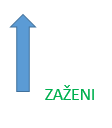 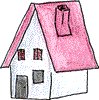 VRABČEK             Neža Maurer, Janez Kuhar
Vrabček čaka mamico,
stiska se ob vejo.             
Mama po proso je šla
tja za živo mejo.
Pa je vrabce srečala,   
dolgo klepetala.
Vse proso za sineka,
sama pozobala.
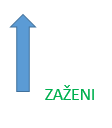 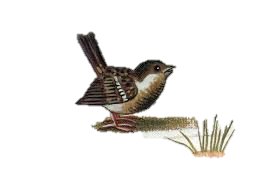 VRABČEK             Neža Maurer, Janez Kuhar
I
N
S
T
R
U
M
E
N
T
A
L
N
A



S
P
R
E
M
L
J
A
V
A
Vrabček čaka mamico,
stiska se ob vejo.             
Mama po proso je šla
tja za živo mejo.
Pa je vrabce srečala,   
dolgo klepetala.
Vse proso za sineka,
sama pozobala.
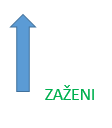 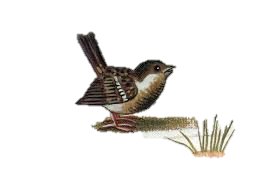 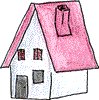 ZAJČEK   ŽE   SPI    Milena  Batič
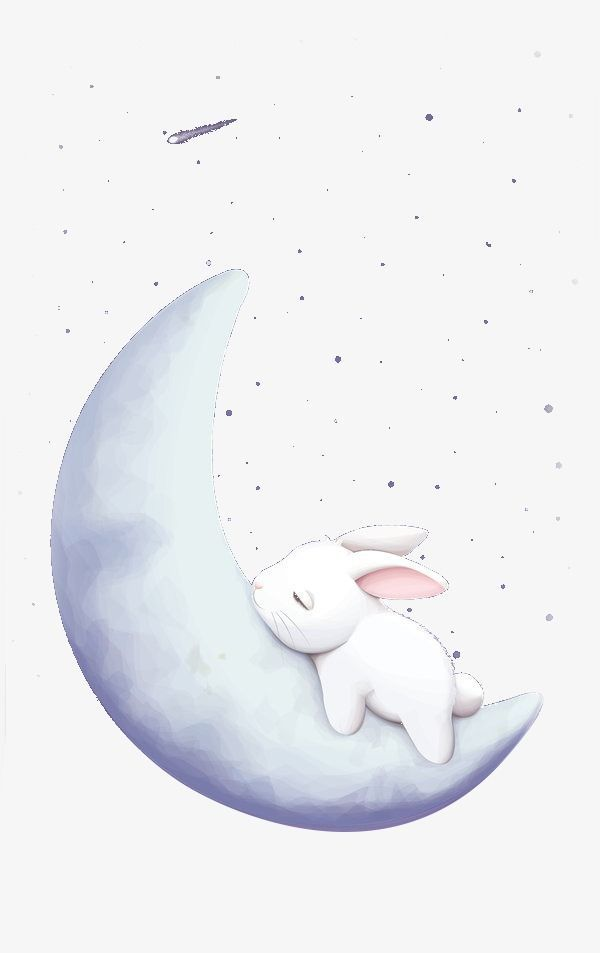 Zajček  že    spi,      vrabček  že  spi,
mesec na   nebu  zapira   oči.

Breza že spi,  ne šelesti,
fantek na rahlo zapira oči.

Ulica spi, nikogar več ni,
tiho, potiho zaprimo oči.
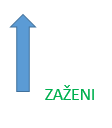 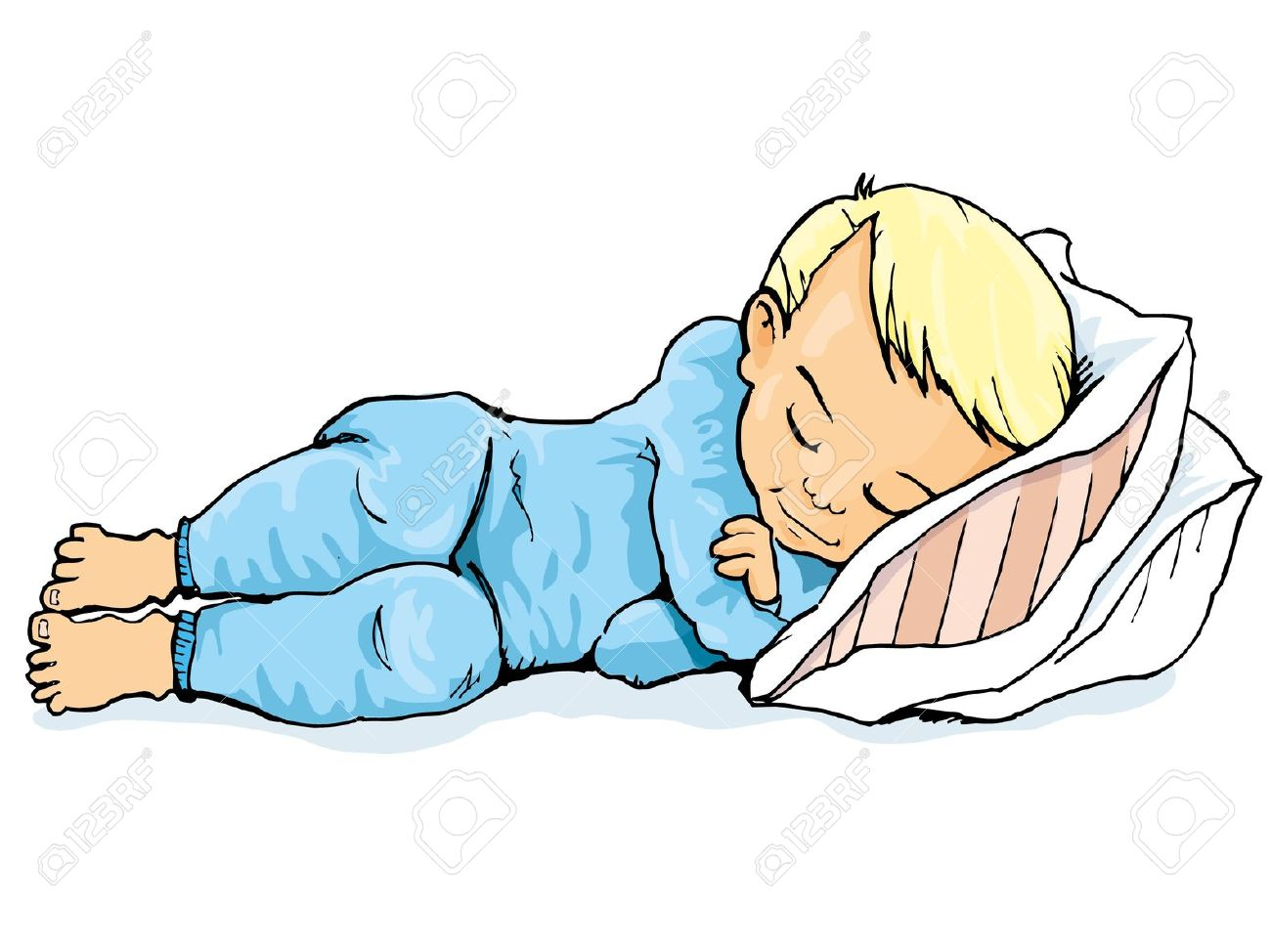 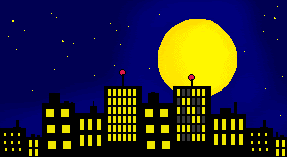 ZAJČEK   ŽE   SPI    Milena  Batič
I
N
S
T
R
U
M
E
N
T
A
L
N
A



S
P
R
E
M
L
J
A
V
A
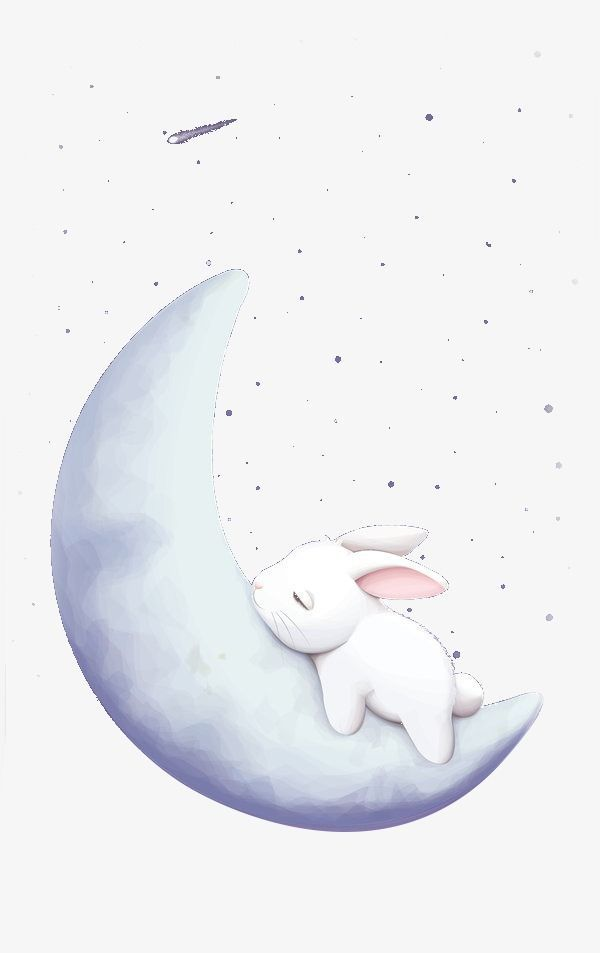 Zajček  že    spi,      vrabček  že  spi,
mesec na   nebu  zapira   oči.

Breza že spi,  ne šelesti,
fantek na rahlo zapira oči.

Ulica spi, nikogar več ni,
tiho, potiho zaprimo oči.
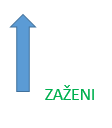 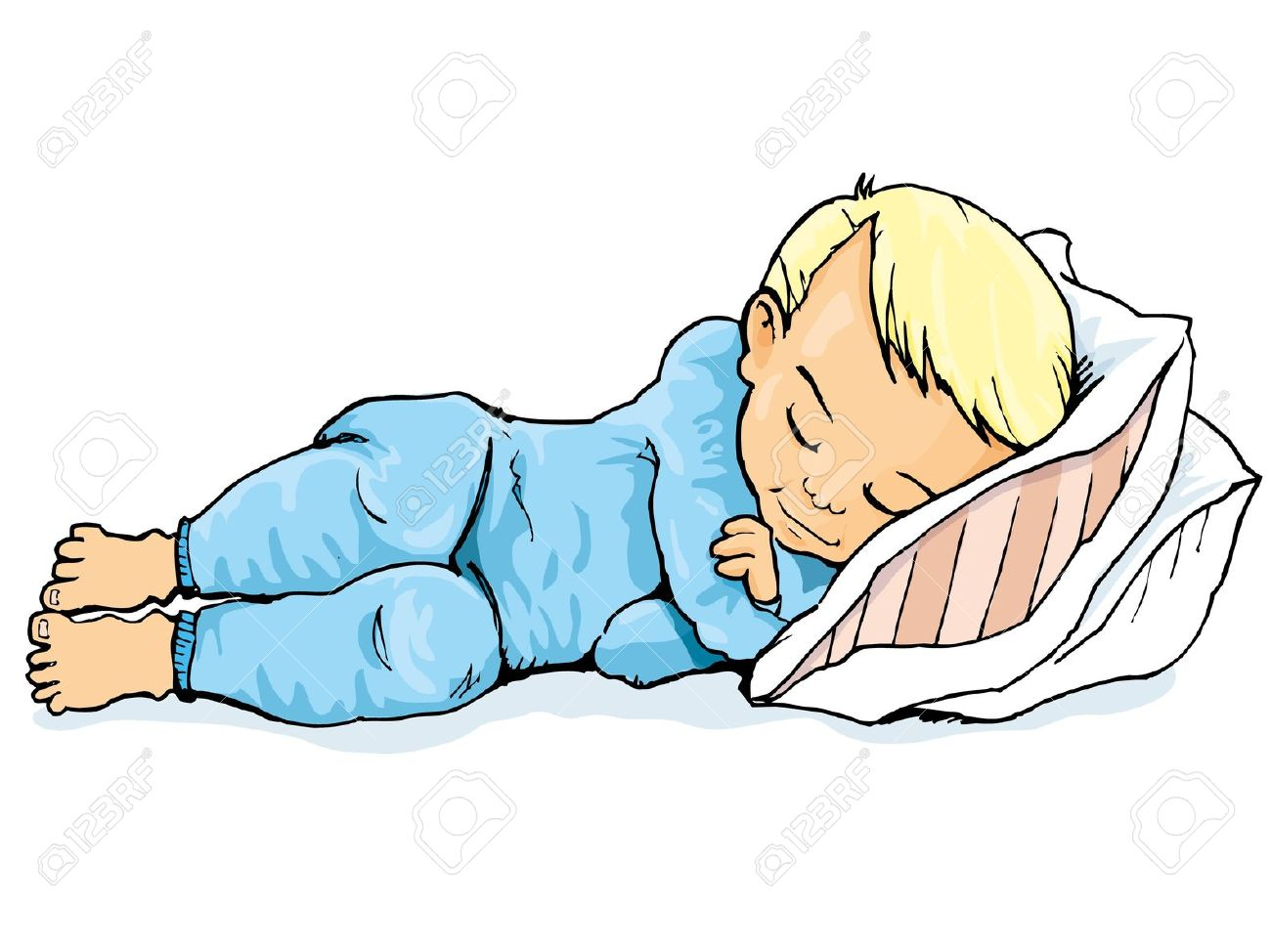 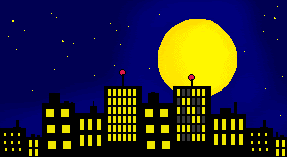 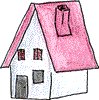 SLADKOSNED    Niko   Grafenauer
V Pedenjcarstvu umno vladavisočanstvo Pedenjped.Tam se toči limonadain ponuja sladoled.

Torta, puding, čokolada,vse leti v prepad brez dna.V Pedenjcarstvu je navada,da se car ves dan sladka.

Kakor boben se napoka,niti hip ni praznih ust.Potlej se krivi in stoka,v posteljo gre na dopust.
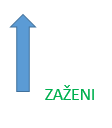 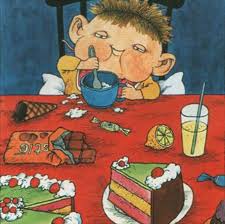 SLADKOSNED    Niko   Grafenauer
I
N
S
T
R
U
M
E
N
T
A
L
N
A



S
P
R
E
M
L
J
A
V
A
V Pedenjcarstvu umno vladavisočanstvo Pedenjped.Tam se toči limonadain ponuja sladoled.

Torta, puding, čokolada,vse leti v prepad brez dna.V Pedenjcarstvu je navada,da se car ves dan sladka.

Kakor boben se napoka,niti hip ni praznih ust.Potlej se krivi in stoka,v posteljo gre na dopust.
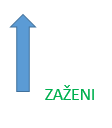 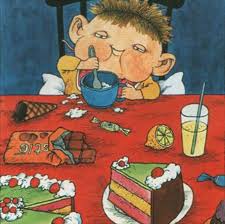 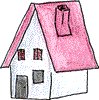 Tri  zale  deklice    Albinca  Pesek
Tri zale deklice,
bele snežinkice, 
pletejo noč in dan
beli pajčolan.

Vanj se ovijejo,
zemljo zakrijejo;
srečen želijo nam
novoletni dan.
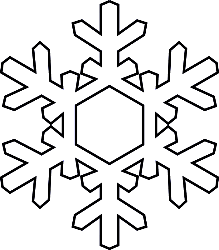 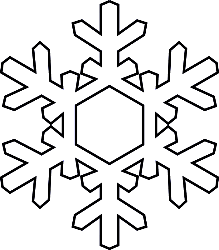 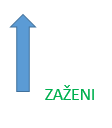 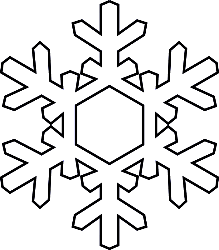 Tri  zale  deklice    Albinca  Pesek
I
N
S
T
R
U
M
E
N
T
A
L
N
A



S
P
R
E
M
L
J
A
V
A
Tri zale deklice,
bele snežinkice, 
pletejo noč in dan
beli pajčolan.

Vanj se ovijejo,
zemljo zakrijejo;
srečen želijo nam
novoletni dan.
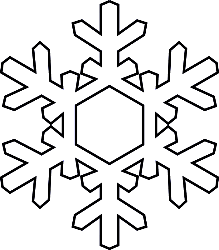 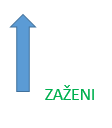 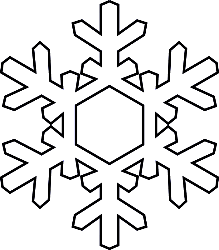 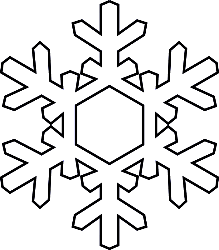 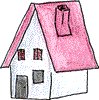 RASLA   JE   JELKA    Ljudska
Rasla je jelka ,
do neba, do neba,
rasla je jelka do neba.
 
Širila veje
do zemlje, do zemlje,
širila veje do zemlje.
 
Kraj jelke vodi
stezica, stezica,
kraj jelke vodi stezica.
 
Po stezi bratec
hodil je, hodil je,
po stezi bratec hodil je.
 
Za roko sestro
vodil je, vodil je,
za roko sestro vodil je.
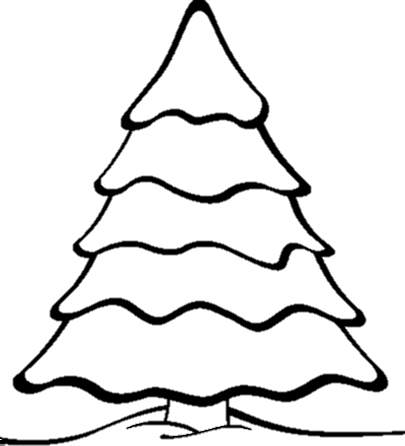 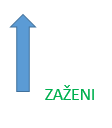 RASLA   JE   JELKA    Ljudska
I
N
S
T
R
U
M
E
N
T
A
L
N
A



S
P
R
E
M
L
J
A
V
A
Rasla je jelka ,
do neba, do neba,
rasla je jelka do neba.
 
Širila veje
do zemlje, do zemlje,
širila veje do zemlje.
 
Kraj jelke vodi
stezica, stezica,
kraj jelke vodi stezica.
 
Po stezi bratec
hodil je, hodil je,
po stezi bratec hodil je.
 
Za roko sestro
vodil je, vodil je,
za roko sestro vodil je.
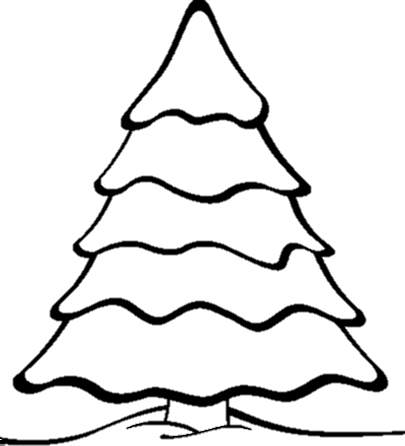 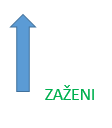 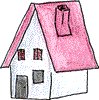 USPELO  TI  JE!
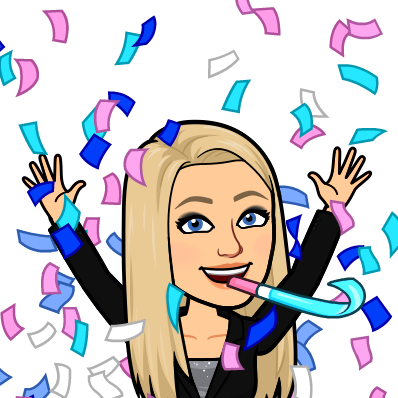 ČESTITAM!